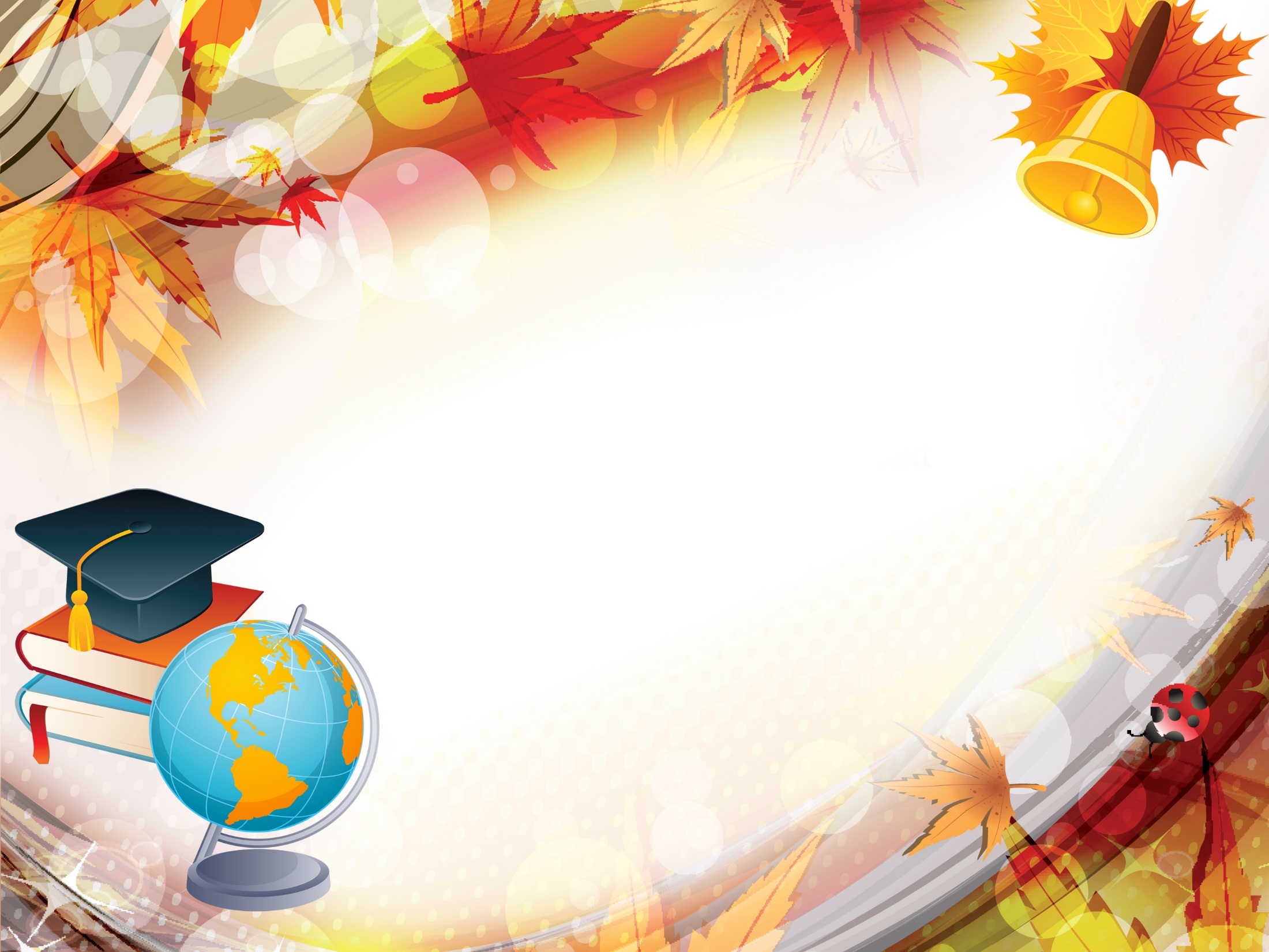 Основные принципы оценивания психолого-педагогических программ
Гордеева Лиля Владимировна, педагог-психолог
МАОУ «Лицей № 6»
Тамбов 
2022
[Speaker Notes: Рассмотрим основные принципы и требования к построению коррекционных и профилактических психолого-педагогических программ.]
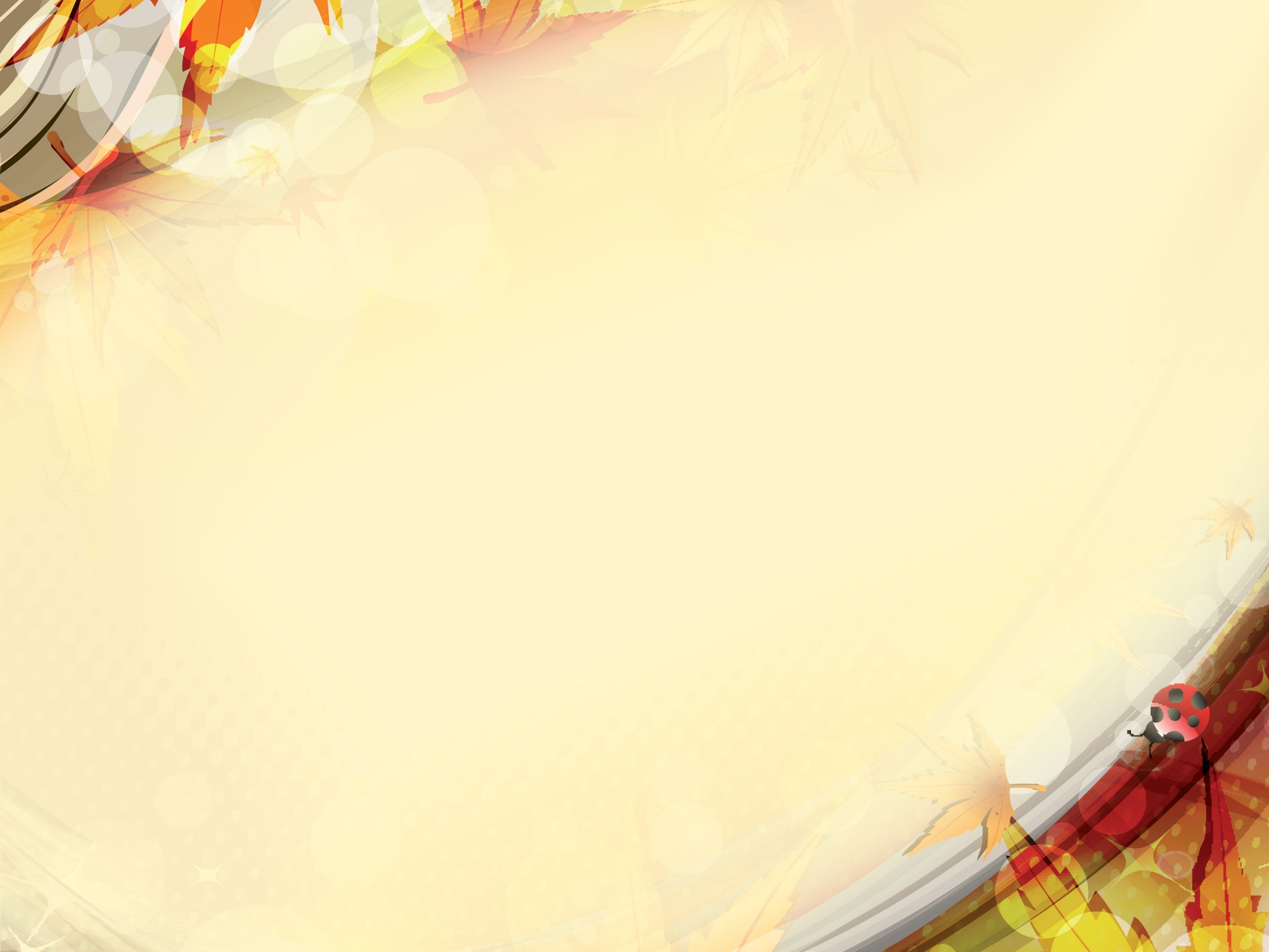 Требования к Программе:

1) наличие признаков нормативного документа;
2) учет основных положений образовательной программы образовательной организации;
3) системность и целостность содержания образования;
4) последовательность расположения и взаимосвязь всех элементов содержания курса;
5) учет логических взаимосвязей с другими видами деятельности детей;
6) конкретность и однозначность представления элементов содержания образования;
7) определение планируемых результатов реализации программы.
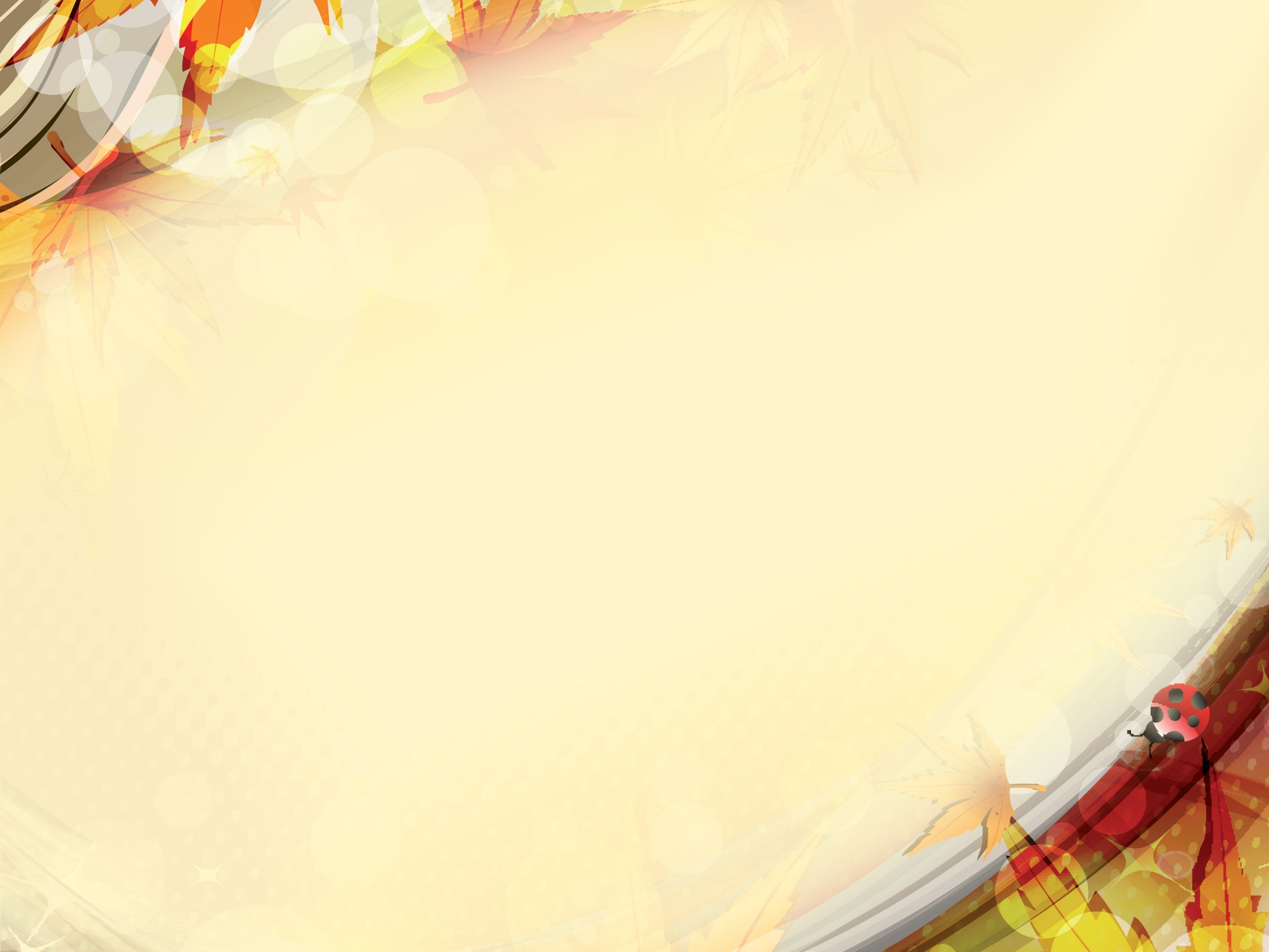 Примерная структура программы
1. Нормативно-правовое обоснование [1, 2].
2. Пояснительная записка (новизна, актуальность, возрастное предназначение, отличительные особенности, цели и задачи, количество часов, описание форм работы и форм проверки эффективности программы).
3.  Учебно-тематический план (перечень разделов и тем, с указанием объема отводимого на их реализацию времени, темы занятий, формы проведения).
4.  Содержание разделов (описание диагностического, коррекционно-развивающего, консультационного, завершающего 
этапов, с использованием методик).
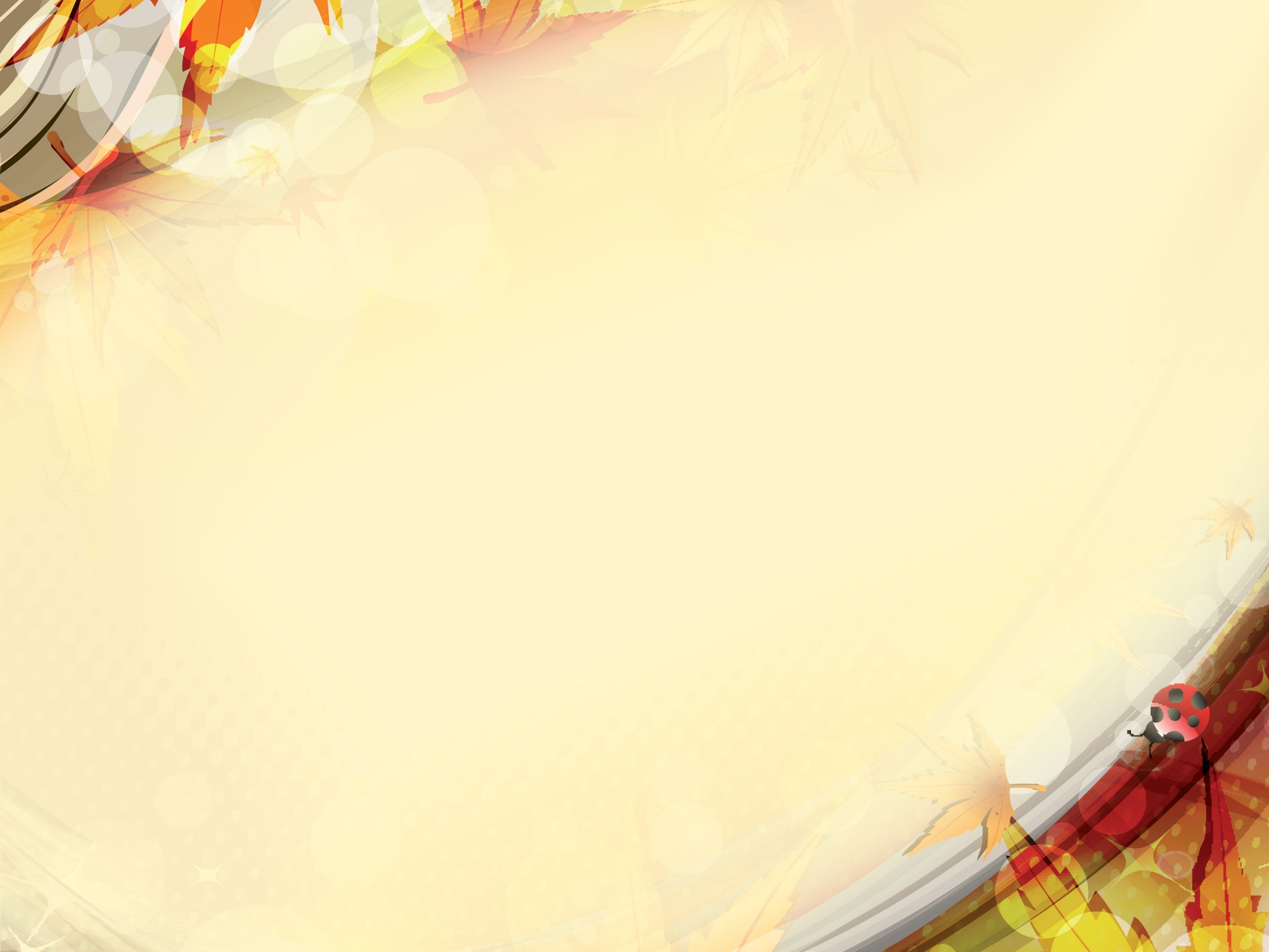 Примерная структура программы
5. Методическое обеспечение программы (методы и приемы работы, форма организации занятий, материально-техническое оснащение).
6. Методики диагностики результатов реализации программы (критерии результативности, ожидаемый результат).
7.   Литература.
8.   Приложения (бланки диагностических методик, бланки анкет для педагогов и родителей, тематическое планирование занятий по коррекционно-развивающим, профилактическим и прочим программам,
пакет диагностических методик, адаптационные листы, 
оценочные шкалы и т.д.
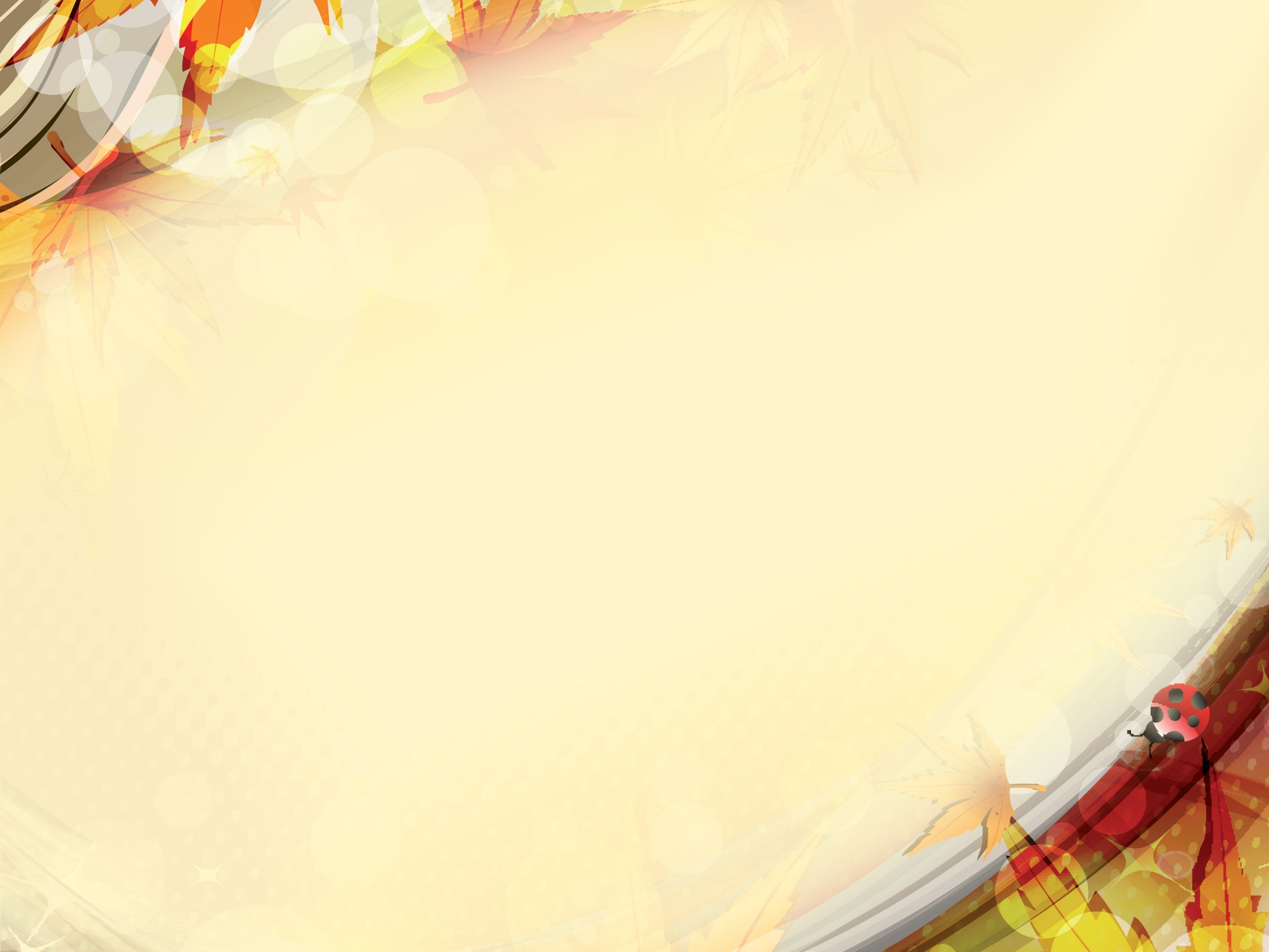 Основные принципы оценки эффективности и результативности
Главным требованием к построению профилактических программ выступает комплексный подход, предполагающий интеграцию в единую программу как собственно психолого-педагогических, так и социальных мер. 

Для определения эффективности коррекционной программы за основу целесообразно брать ее результативность.
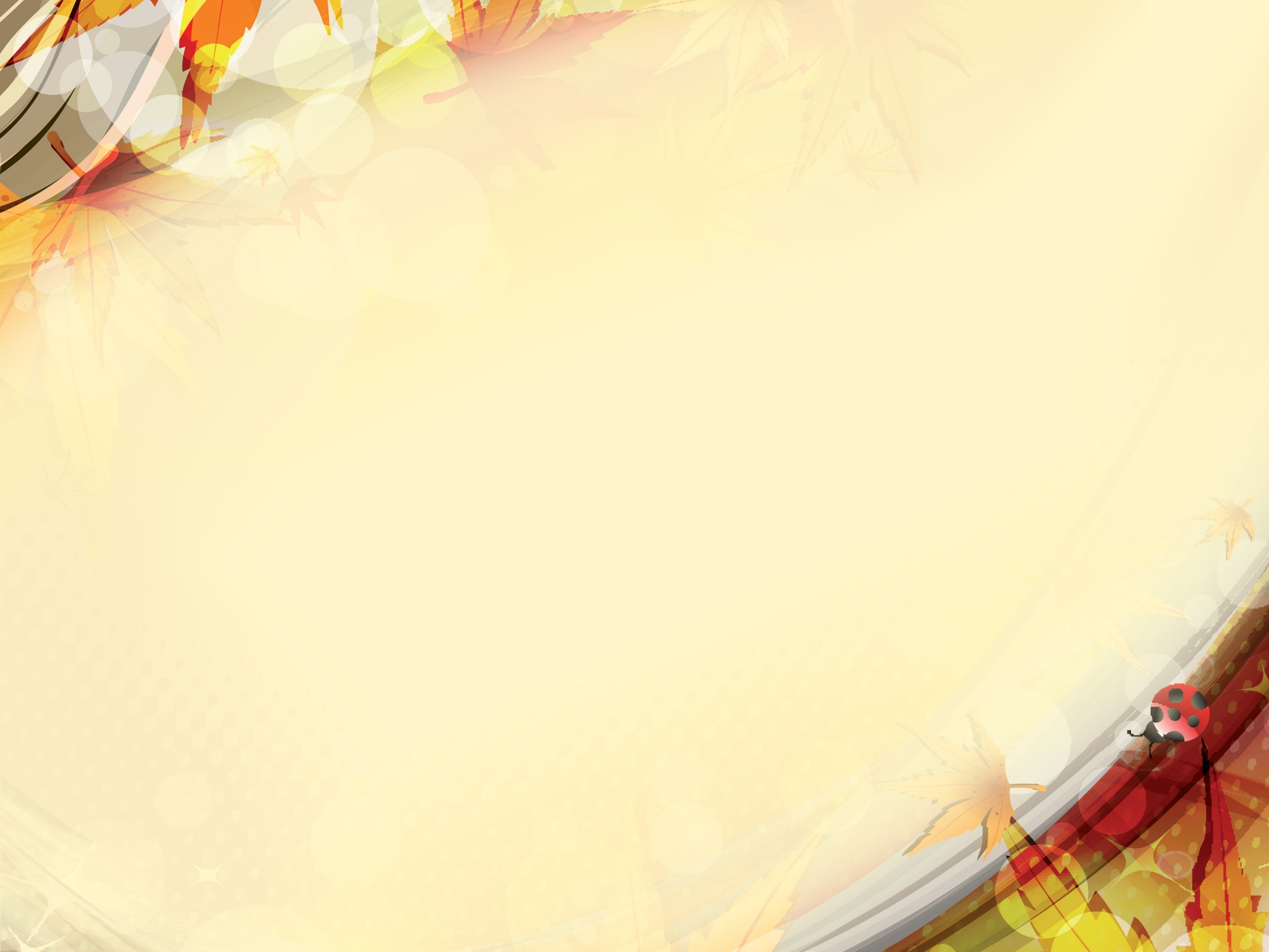 Список использованных источников
Распоряжение Минпросвещения России от 28.12.2020 № Р-193 «Об утверждении методических рекомендаций по системе функционирования психологических служб в общеобразовательных организациях». 

2. Федеральный закон «Об образовании в Российской Федерации» от 29.12.2012 № 273-ФЗ.